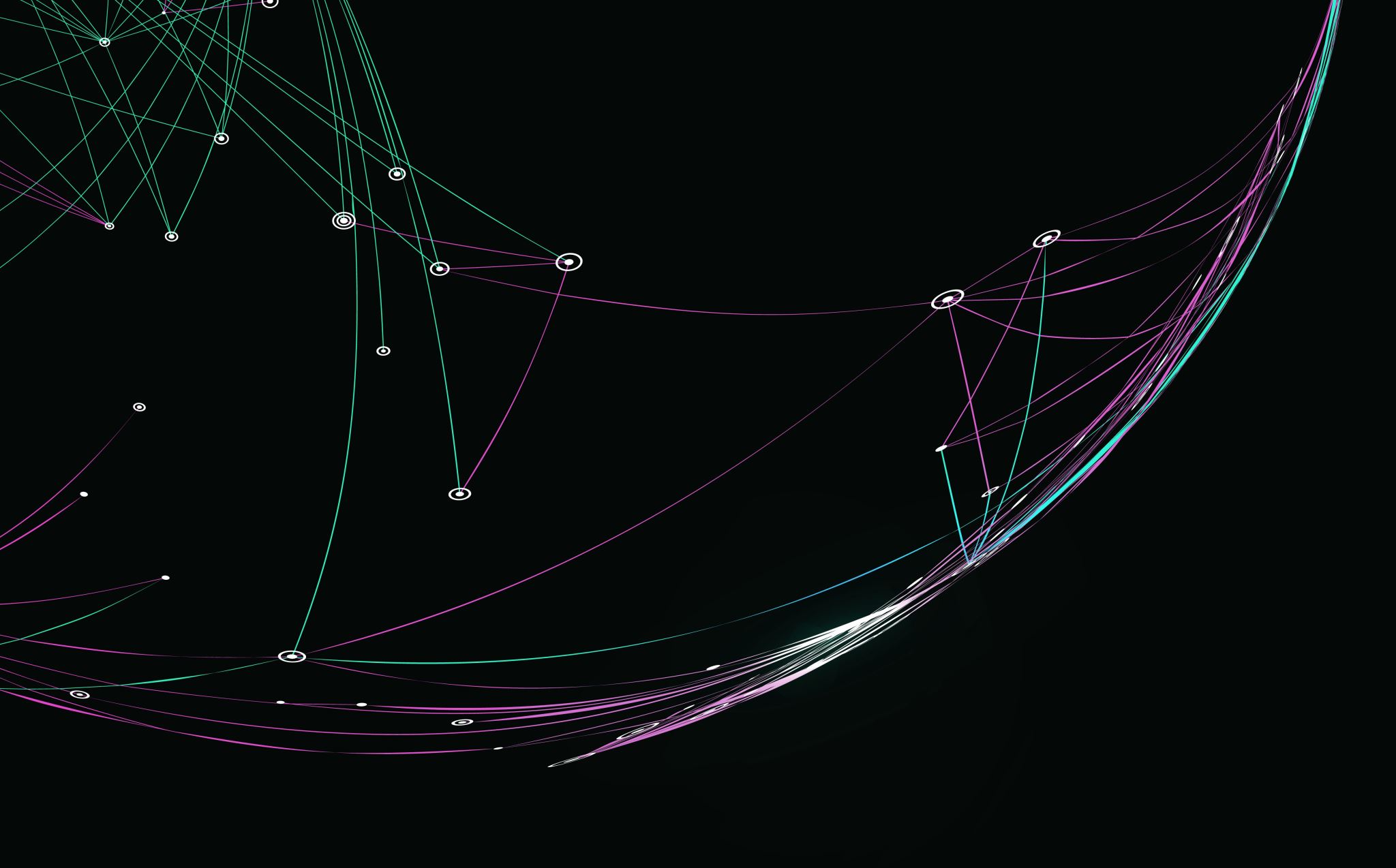 Organisational Strategy and Strategic Planning
FPA-SKPA Programme
GMME –SP 5a (Supplementary)
Lasantha Wickremesooriya
Consultant Strategist
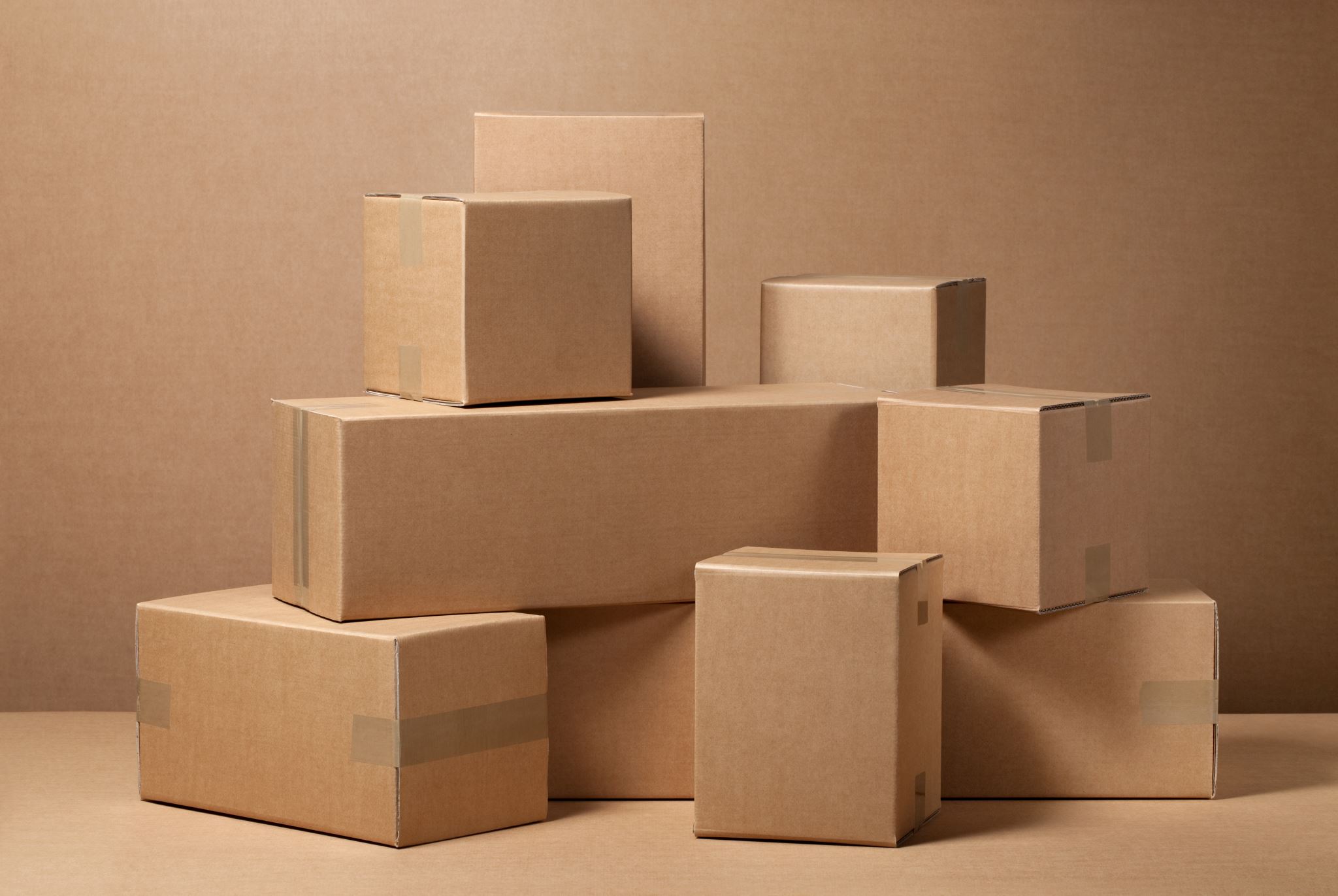 OXFAM International
The future is equal
Aspirations
We believe everyone has the right to be treated fairly and to have the same rights and opportunities.
We speak truth to power and act with conviction on the justice of our causes.
We join hands, support, and collaborate across boundaries in working towards a just and sustainable world.
Values
We take responsibility for our action and inaction and hold ourselves accountable to the people we work with and for
We embrace diversity and difference and value the perspectives and contributions of all people and communities in their fight against poverty and injustice.
We acknowledge and seek to expand people’s agency over their lives and the decisions that impact them.
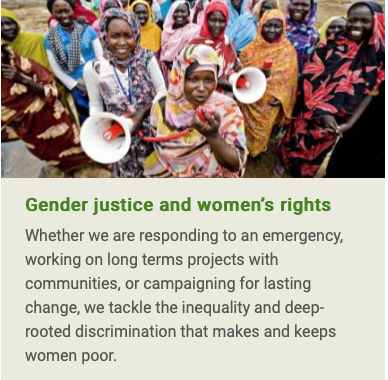 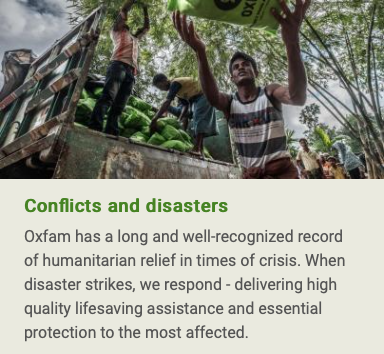 Strategic Issues
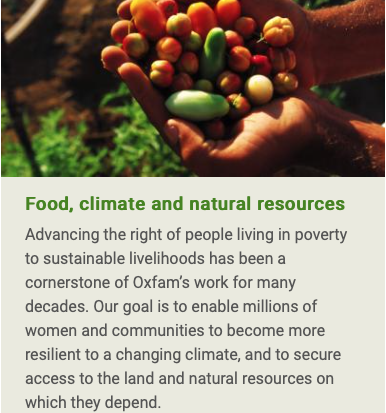 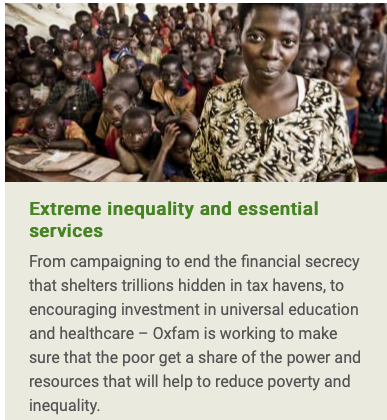 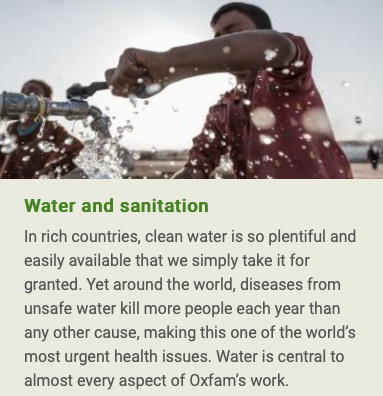 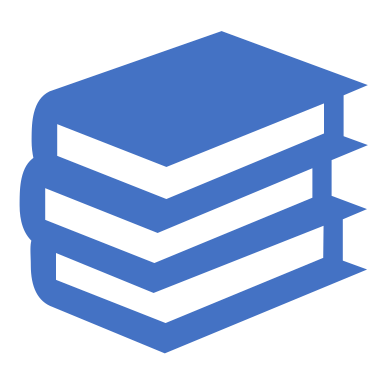 Reference: https://www.oxfam.org/en
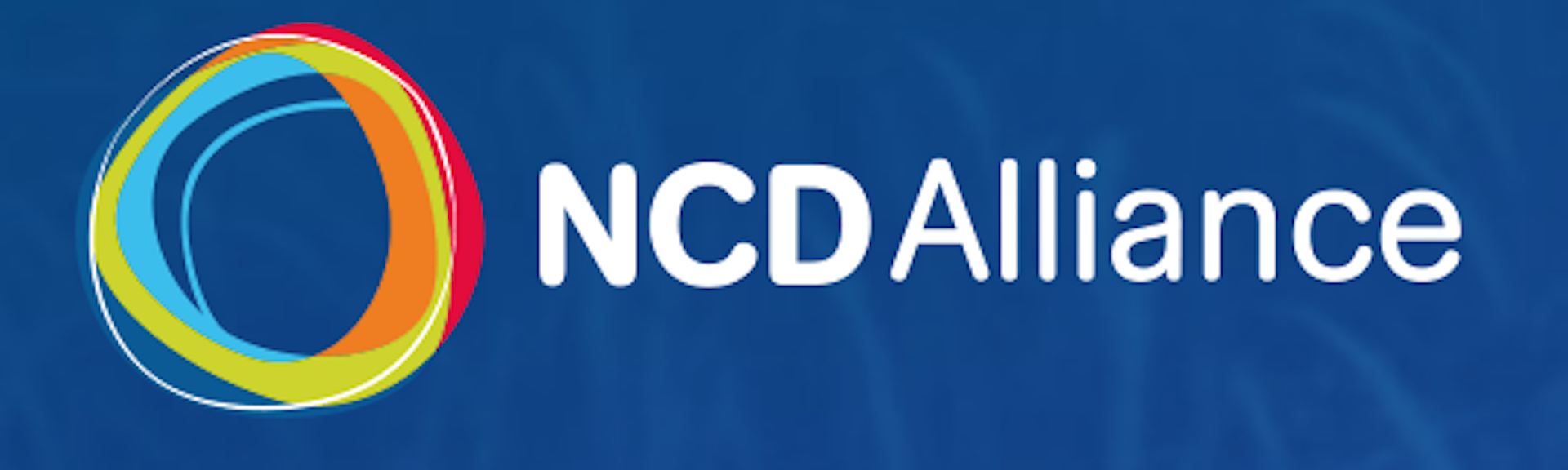 Accelerating action on NCDs to promote health, protect rights and save lives
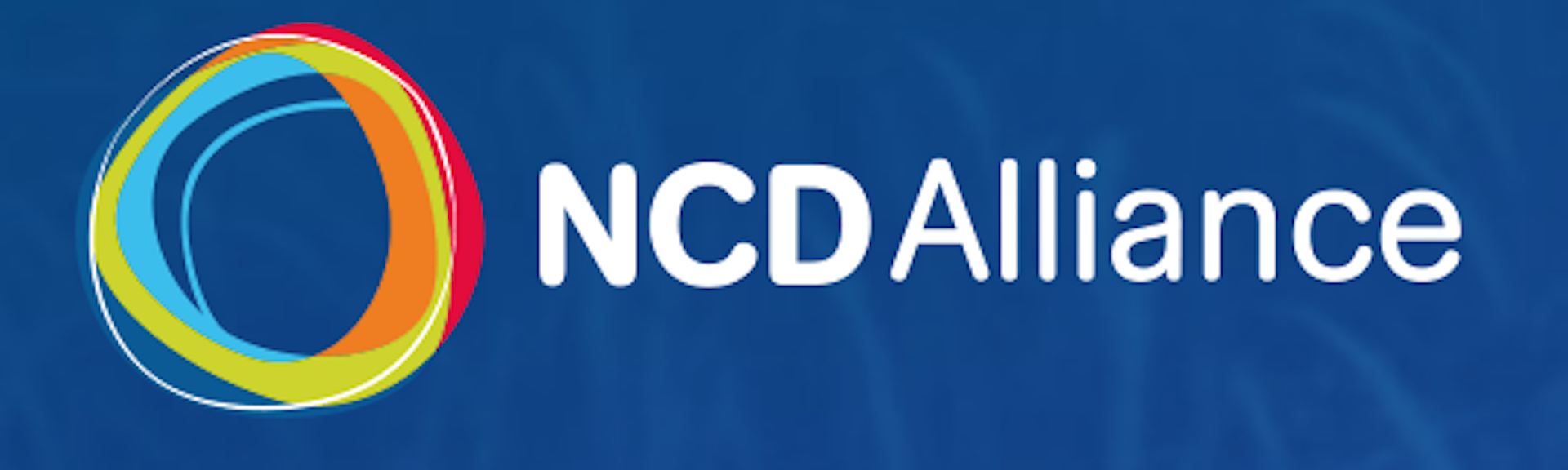 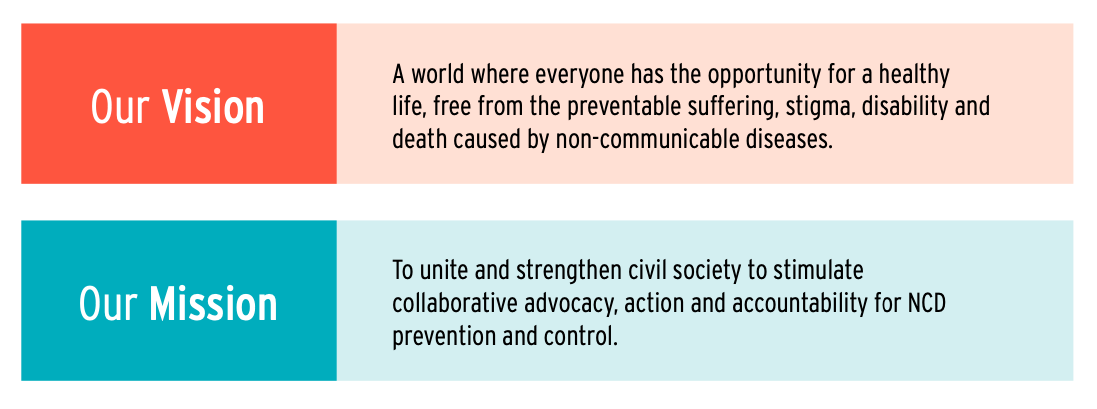 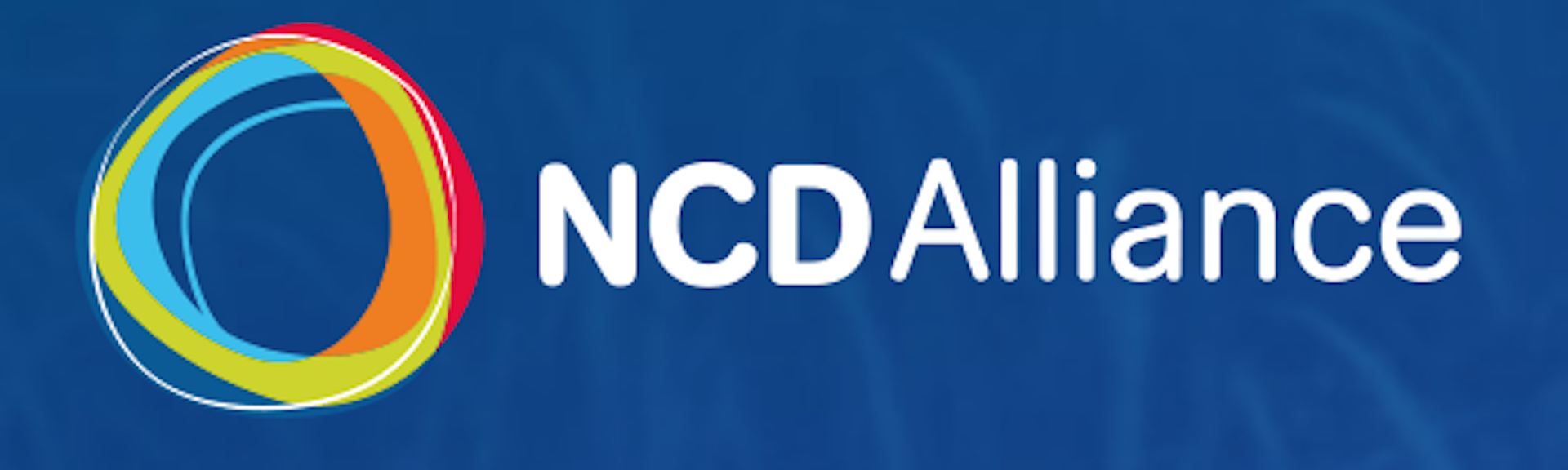 Values
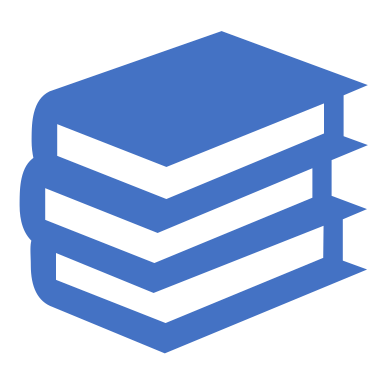 Reference: https://ncdalliance.org